OuderenbeleidsparticipatieBovenlokale structurenhttps://www.departementwvg.be/ouderenbeleidsparticipatie
Trefdag Antwerpen
25 april 2019

Vlaamse overheid
Vlaamse Ouderenraad
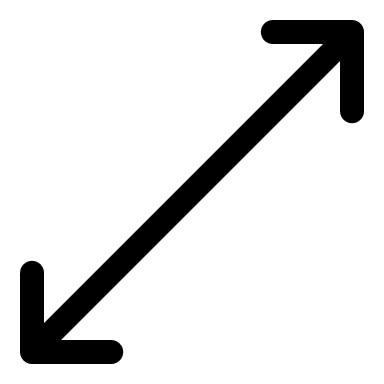 5   Interregionale Stuurgroepen Ouderenbeleidsparticipatie (ISO)
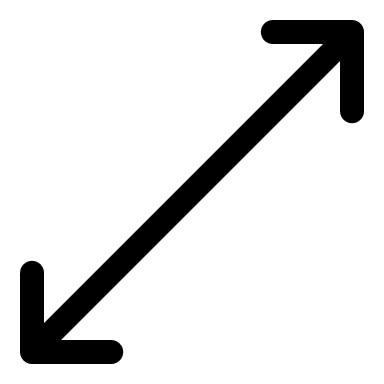 23  Regionale Platformen   
    Ouderenbeleidsparticpatie (RPO)
260 lokale ouderenraden
Samenstelling platformen---------------------------------------------------
RPO (aanbeveling)

Lokale ouderenraden
Erkende ouderenverenigingen
Onafhankelijke leden

Ad hoc aan te vullen met lokale ambtenaren, mandatarissen, ouderenvoorzieningen, experten, … indien gewenst

ISO
3 afgevaardigden per RPO
Regionale beleidsmedewerker(s)

Ad hoc aan te vullen met experten.
Regionaal Platform OuderenbeleidsparticipatieOpdrachten---------------------------------------------------------------
Informatiedoorstroming 
Ervaringsuitwisseling 

Signalen doorgeven aan ISO 
Verkennen goede praktijken
Vormingsinitiatieven uitrollen in samenspraak met Vlaamse Ouderenraad - Lokaal
RPOWerking----------------------------------------------------------------
Vergaderfrequentie: minstens 3/jaar. Vorming Vlaamse Ouderenraad - Lokaal kan daar deel van uitmaken.
Voorzitterschap/verslaggeving wordt bij voorkeur opgenomen door ouderen.
Ondersteuning door regionale beleidsmedewerkers mogelijk
Interregionale Stuurgroep Ouderenbeleidsparticipatie(ISO) – Opdrachten-----------------------------------------------------------------------
Ondersteunen regionale platformen

Informatie-uitwisseling tussen regionale platformen 

Ervaringsuitwisseling tussen regionale platformen

Signalen opvangen en doorgeven m.b.t. lokale participatie 

Organiseren trefdag 

Projecten actieve participatie verkennen en opvolgen
ISOWerking----------------------------------------------------------------
Vergaderfrequentie: minstens 3/jaar.

Voorzitterschap/verslaggeving wordt bij voorkeur opgenomen door ouderen. 

Regionale beleidsmedewerkers vormen sterke tandem met voorzitter.

Ondersteuning door regionale beleidsmedewerkers
Tot uw dienst:
West- en Oost-Vlaanderen:Brugge
Michel De Wit: T 0498 43 49 96, michel.dewit@wvg.vlaanderen.be
Ingrid Vyvey: T 0497 05 39 77, ingrid.vyvey@wvg.vlaanderen.be

Antwerpen, Limburg en Vlaams-Brabant: Leuven
Annemie Balcaen: T 0497 45 17 99, annemie.balcaen@wvg.vlaanderen.be
Hilde Vanham: T 0492 38 08 38, hilde.vanham@wvg.vlaanderen.beHasselt
Frans Goudeseune: T 0494 42 64 97, frans.goudeseune@wvg.vlaanderen.be